New CSO Enterprise Statistics
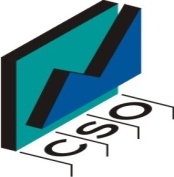 Barra.Casey@cso.ie
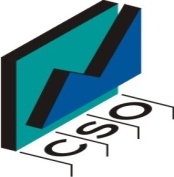 New CSO Enterprise Statistics
Business in Ireland 2010

Foreign Affiliates Statistics (FATS)

Monthly Services Index

Response Burden Barometer 2011
Central Statistics Office, Ireland                                                                                                                                                                        2
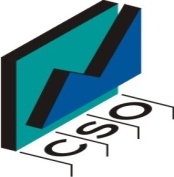 Business in Ireland 2010
Flagship publication for structural business statistics

First published January 2012 for 2009 reference year – most recent edition for 2010 was published earlier this month.

Gives an overview of the entire business economy in Ireland – traditionally CSO published by sector.

Provides the reader with an easy introduction to annual enterprise statistics before tackling StatBank (CSO online database).
[Speaker Notes: Most of the statistics in the Business in Ireland book are on Statbank however some bespoke graphs are produced especially in order to extend the analyse around particular themes.]
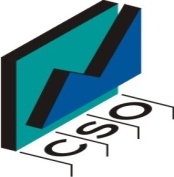 Business in Ireland 2010
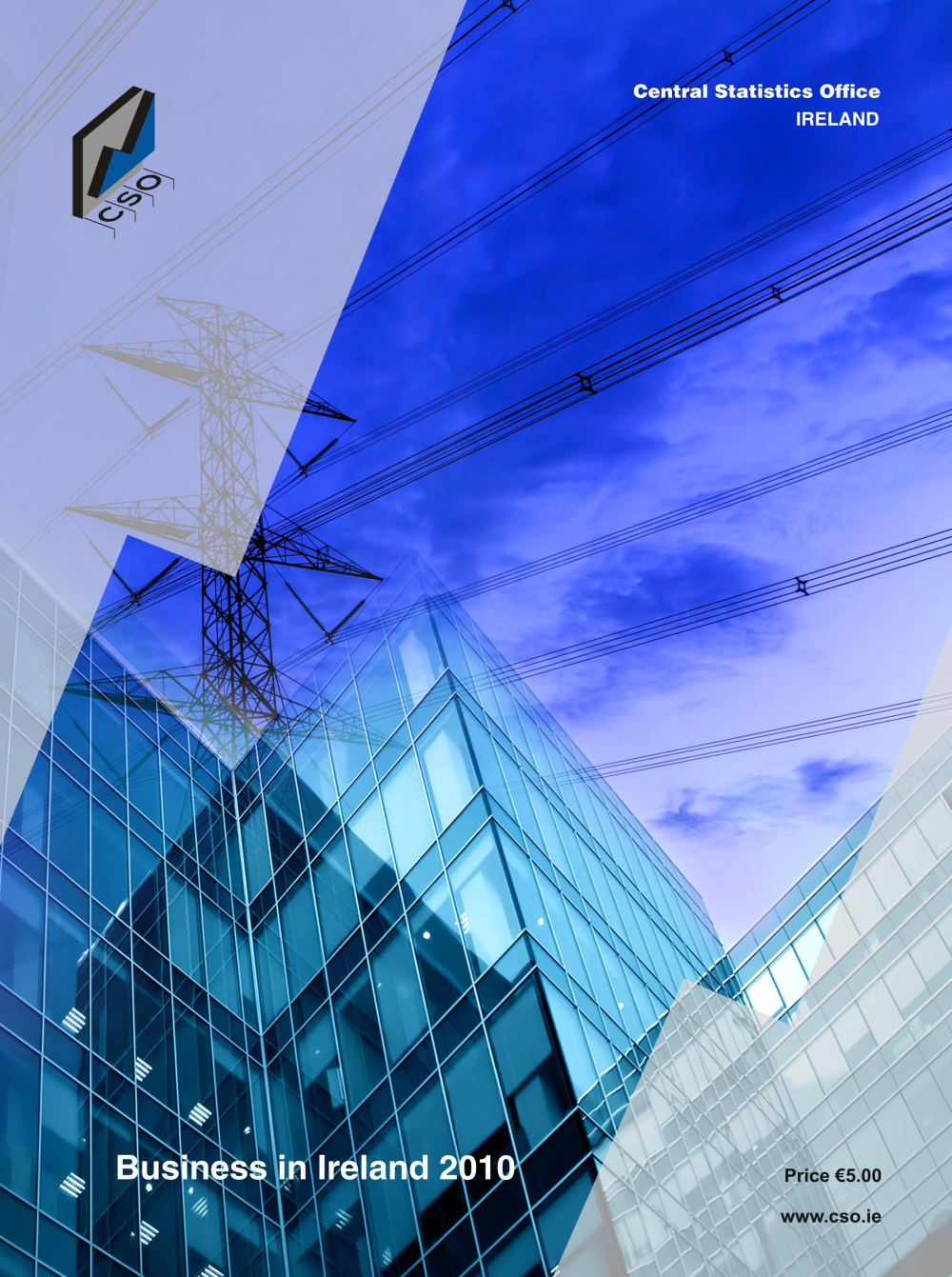 2010 report focused on small and mediums enterprises (SMEs)
Allows CSO to focus on themes where the user has a particular interest
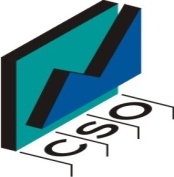 Key Message on SMEs in 2010
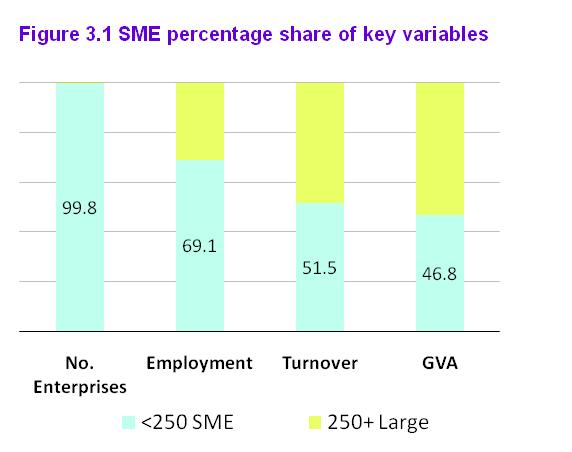 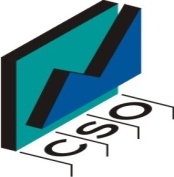 Indigenous SMEs in Ireland
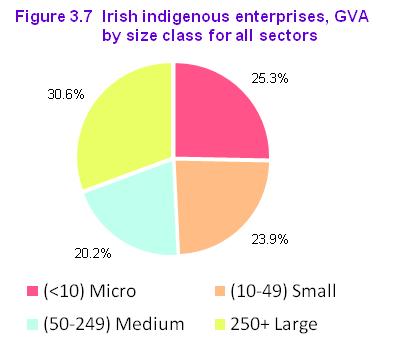 [Speaker Notes: This picture is more consistent with what you see at a European level where SMEs account for about 70 per cent of GVA. 

The approach of removing the foreign enterprises is something that we have done throughout the book in order to reflect what is happening in the indigenous business economy.]
Impact of the recession on SME employment
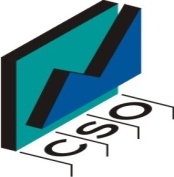 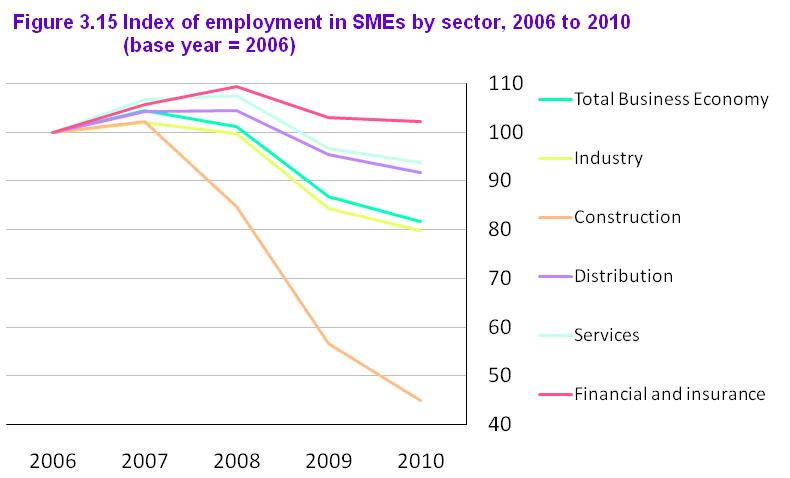 Central Statistics Office, Ireland                                                                                                                                                                        7
Tracking employment in surviving enterprises
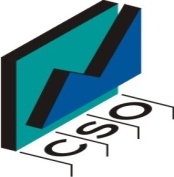 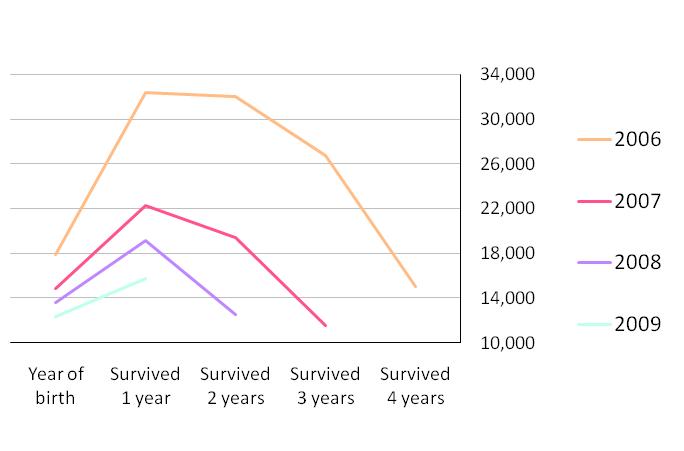 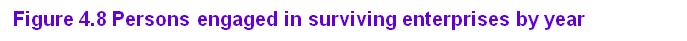 Central Statistics Office, Ireland                                                                                                                                                                        8
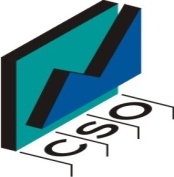 Developing the Business in Ireland report
Introduce a chapter on short term indicators with a link to the website to access real-time tables

Include international comparisons in every chapter rather than a chapter on its own

Introduce a chapter on trade data 

Other suggestions?
Central Statistics Office, Ireland                                                                                                                                                                        9
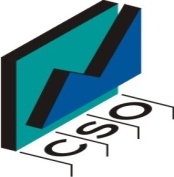 Foreign Affiliates Statistics (FATS)
Measures the activities of the affiliates of Irish multinationals abroad (outward FATS) and the activities of the affiliates of foreign multinationals in Ireland (Inwards FATS) – derives from an EU Regulation

Key concept relates to the “Ultimate Controlling Institution”.

An outward FATS survey of Irish multinationals is completed every year – Inward FATS is derived from the annual structural surveys
Central Statistics Office, Ireland                                                                                                                                                                        10
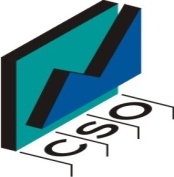 Multinationals: An Irish Perspective
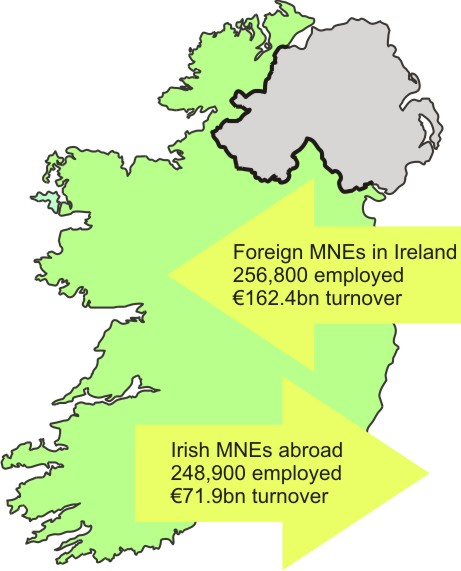 Special article in Business in Ireland 2010 on how FATS data is compiled
Central Statistics Office, Ireland                                                                                                                                                                        11
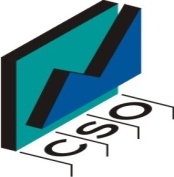 Affiliates of Irish Multinationals Abroad
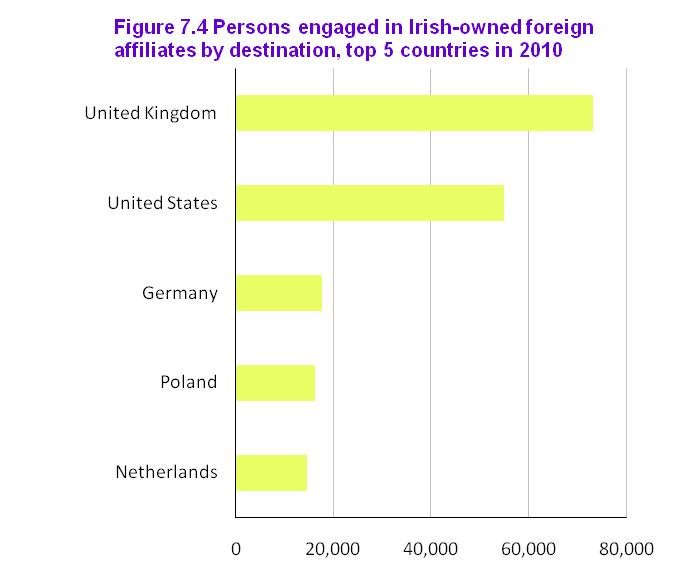 73,000
55,000
18,000
16,000
15,000
Developing a Monthly Index of Services Production
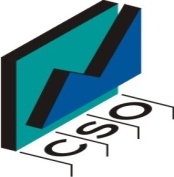 Need for short-term indicator for the Services sector

External:
Services Strategy Group recommendation, Nov 2008
New EU Regulation
Policy makers, economists etc.

National Accounts:
Production
Household Consumption of Services
Central Statistics Office, Ireland                                                                                                                                                                        13
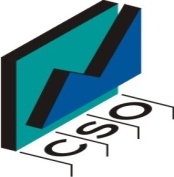 Monthly Services Inquiry
Internet / postal survey launched Jan 2009
Collects reference dates and turnover

Purpose is to measure trend in GVA at constant prices

Coverage: non-financial traded services sector

Sample = 4000 - all enterprises 100+ EMP or €20m+ TURN
stratified by economic activity and employment size
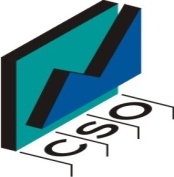 Monthly Services Index
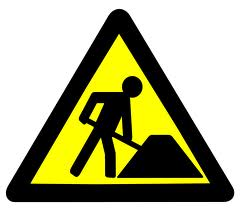 Interim measure = 
output measure at current prices
Long term objective = 
volume index of service production
Central Statistics Office, Ireland                                                                                                                                                                        15
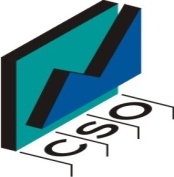 Response Burden Barometer 2011
Measurement of administrative burden imposed on Irish business by CSO inquiries 
Burden 		19% (2005 – 2011)

Efficient sampling – reduction in content of questionnaires
The National Employment Survey discontinued in 2011
EHECS – reduction in time taken to complete return 
CIP – use of administrative data from Revenue has reduced need to send small enterprises a survey form
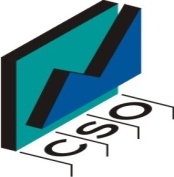 New CSO Enterprise Statistics
Any questions or suggestions?
Central Statistics Office, Ireland                                                                                                                                                                        17